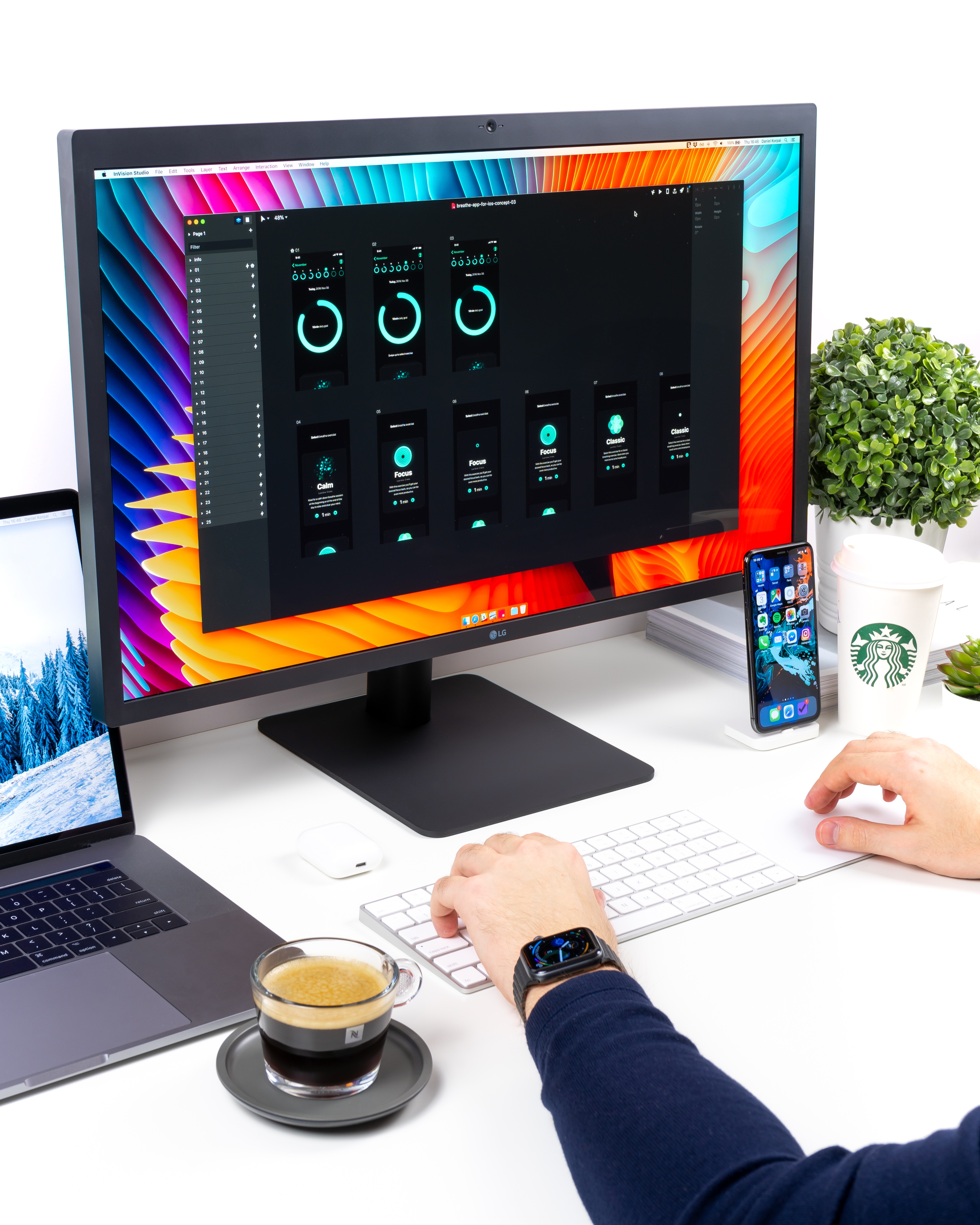 Современные возможности интернет-ресурсов для работы с населением в муниципальных образований
Наличие сайтов муниципальных образованийрегионов Хабаровского Края
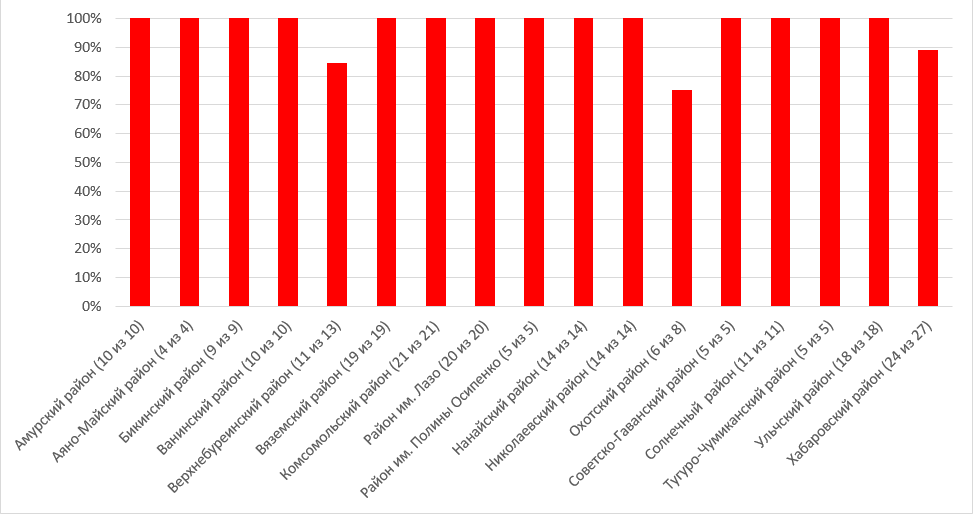 2
Текущее состояние актуальности контента  сайтов муниципальных образований
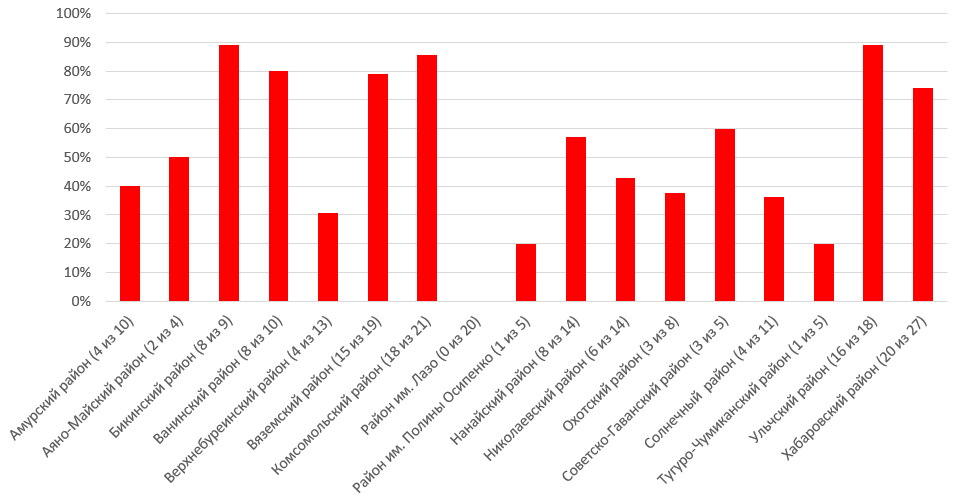 3
Основные проблемы текущих сайтов
При анализе более двух ста сайтов Хабаровского Края,
наша команда выявила ряд частых ошибок:

Отсутствие актуальной информации;
Отсутствие адаптивной версии сайта (адаптация под мобильный устройства);
Отсутствие защищенного соединения по Https;
Разработка проектов на устаревших системах управления сайтом.
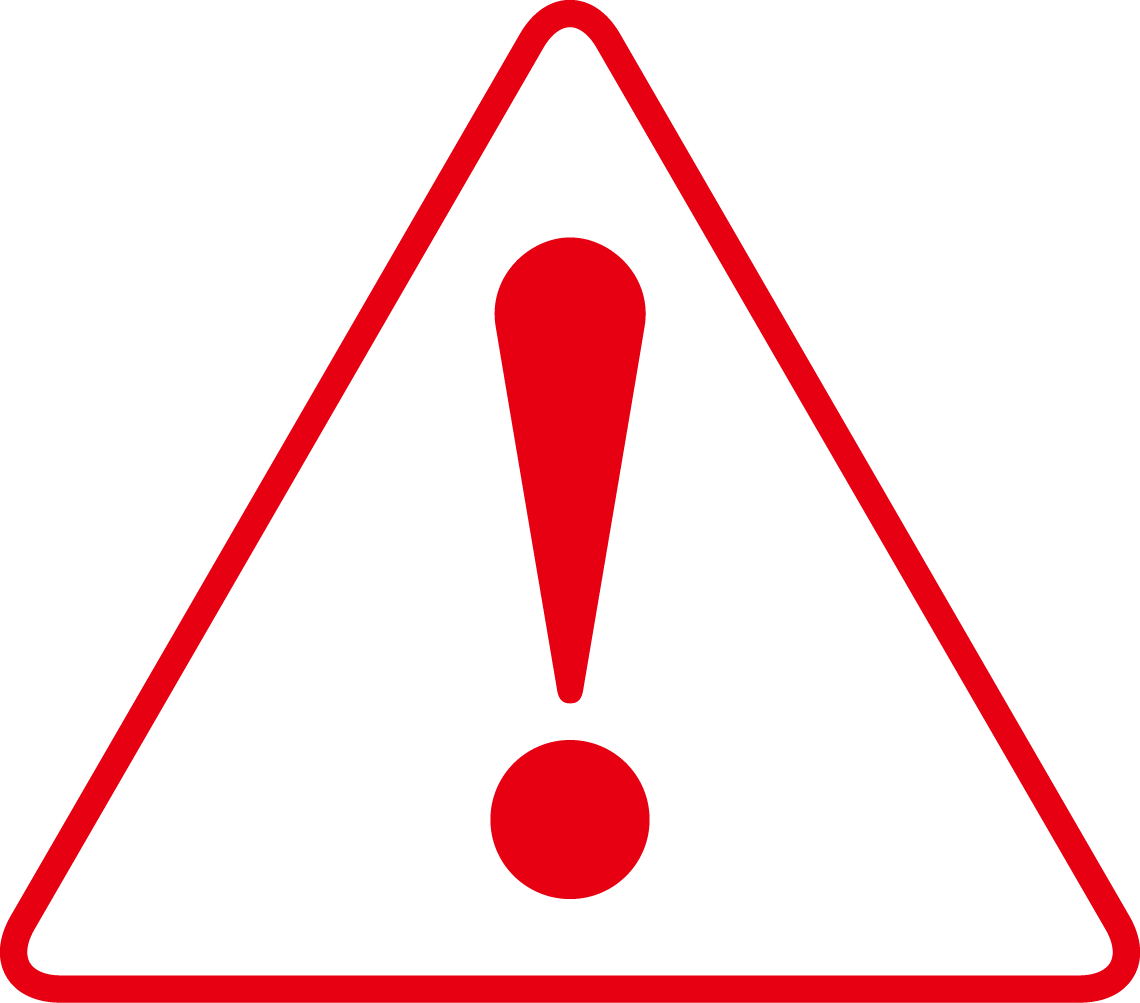 4
Отсутствие актуальной информации
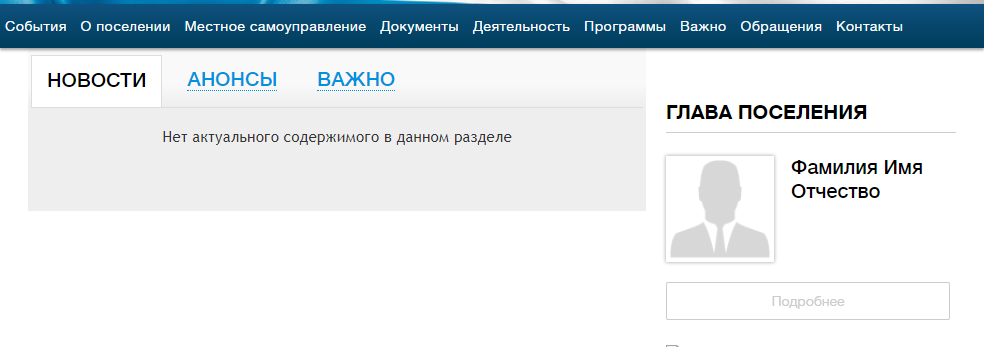 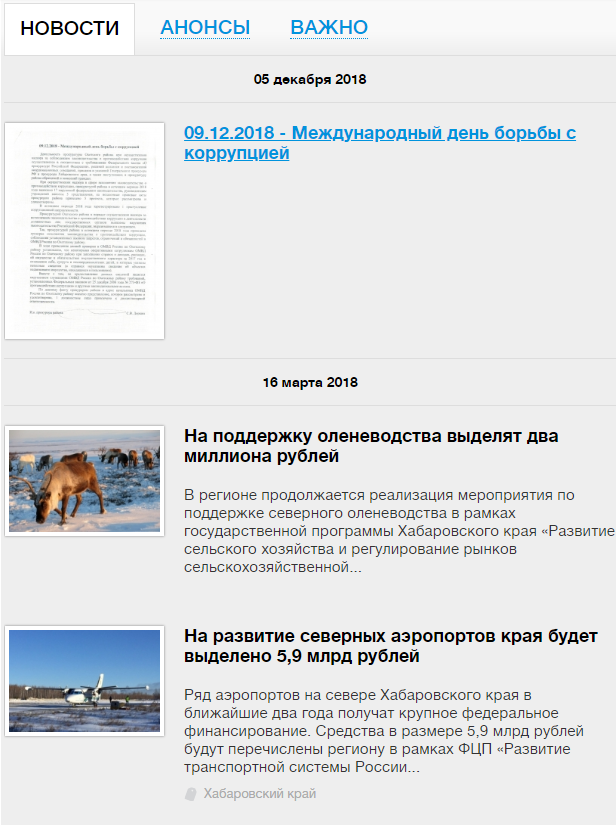 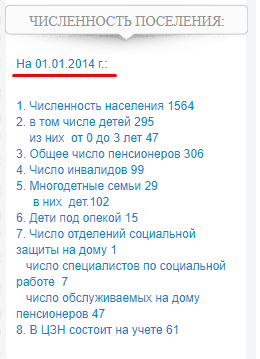 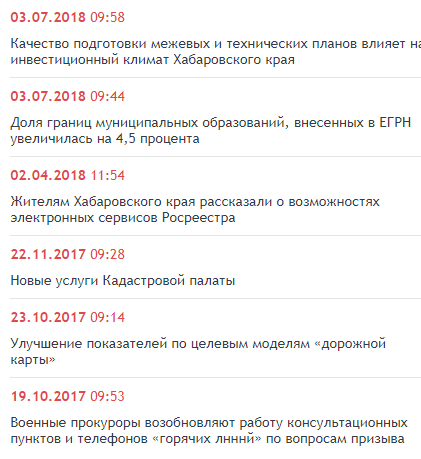 5
Отсутствие адаптивной версии сайта(адаптация под мобильный устройства)
Не адаптивный
Адаптивный
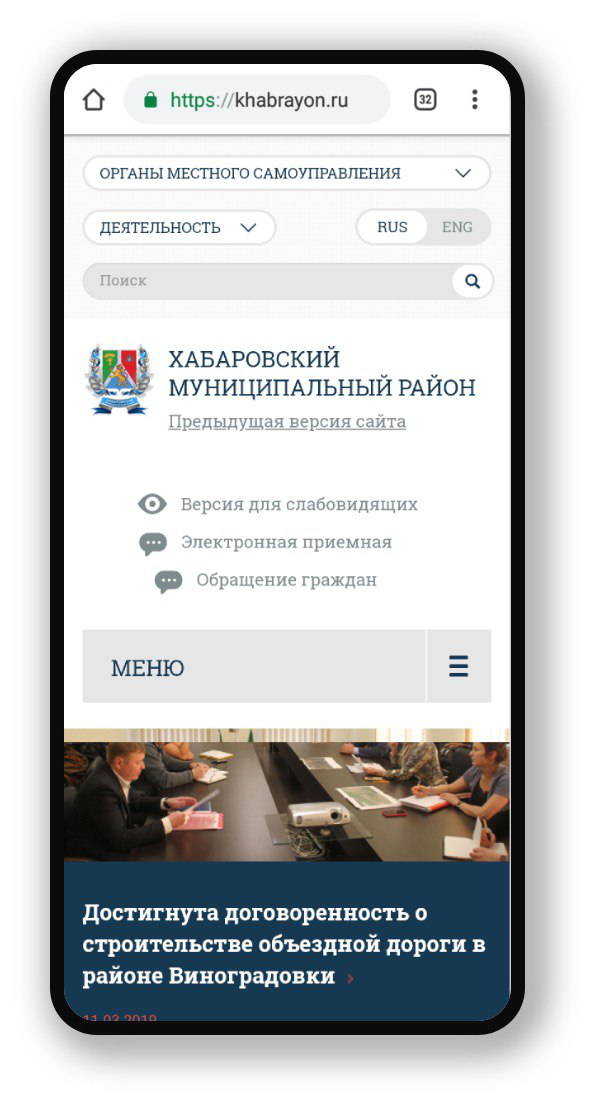 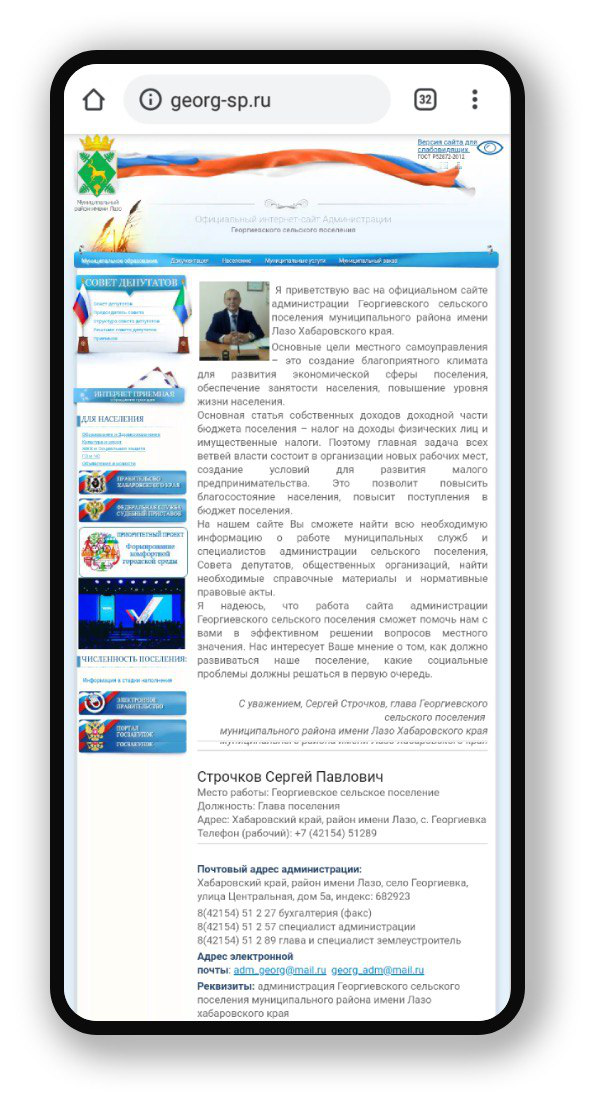 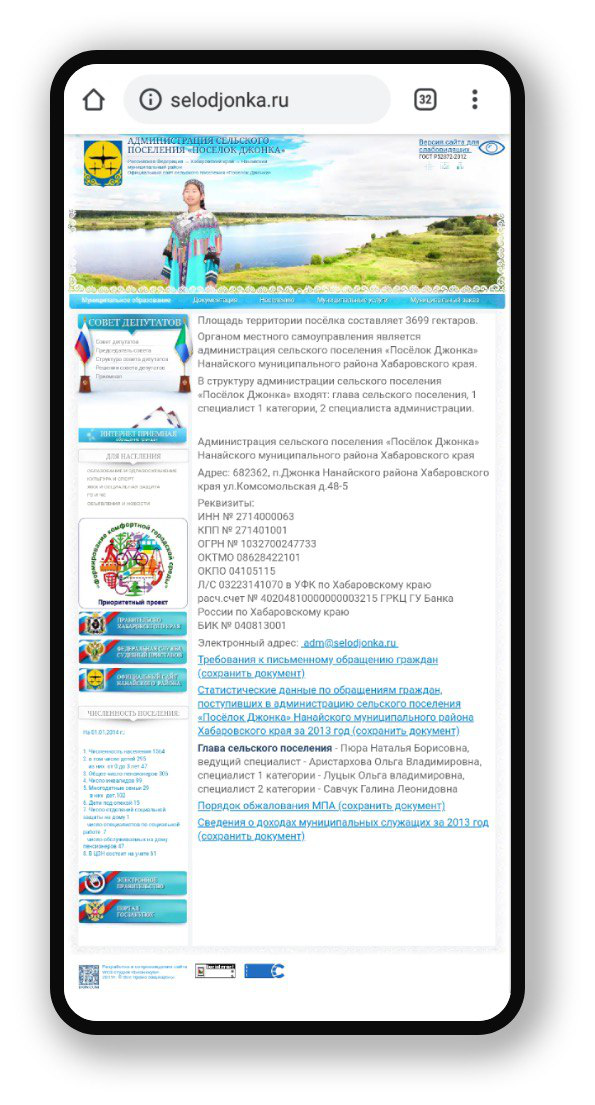 6
Социальные сети как инструментвзаимодействия с гражданами
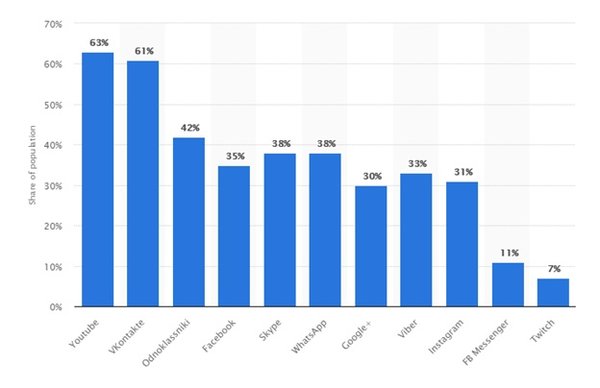 В России проникновение социальных сетей оценивается в 47%, аккаунты в них имеют 67,8 млн россиян. 

По данным аналитического агентства Statista, активнее всего в Российской федерации используют YouTube (63% опрошенных), второе место занимает ВКонтакте — 61%. Глобальный лидер Facebook лишь на четвертой строчке с показателем в 35%.
По данным аналитического агентства statista за 2017 год
7
Плюсы социальных сетей для муниципальных образований
Быстрая коммуникация с гражданами;
Возможность добавления своего уникального контента;
Увеличение степени вовлеченности граждан в общественную жизнь муниципального образования;
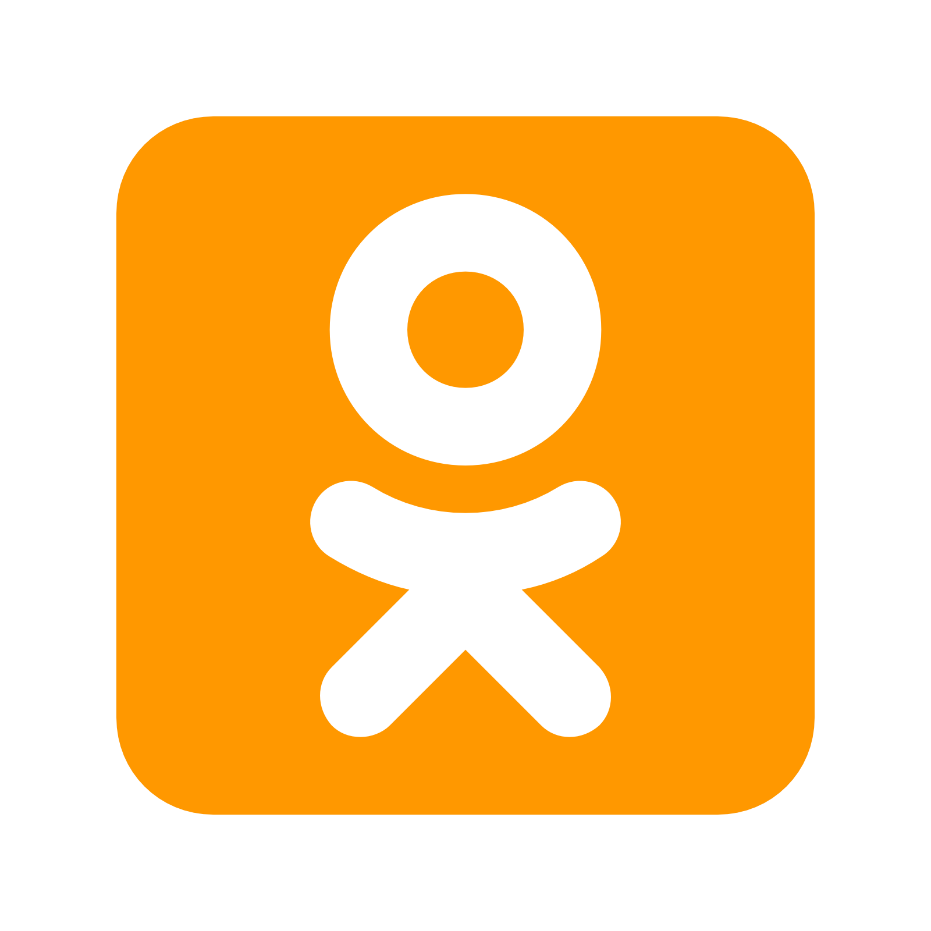 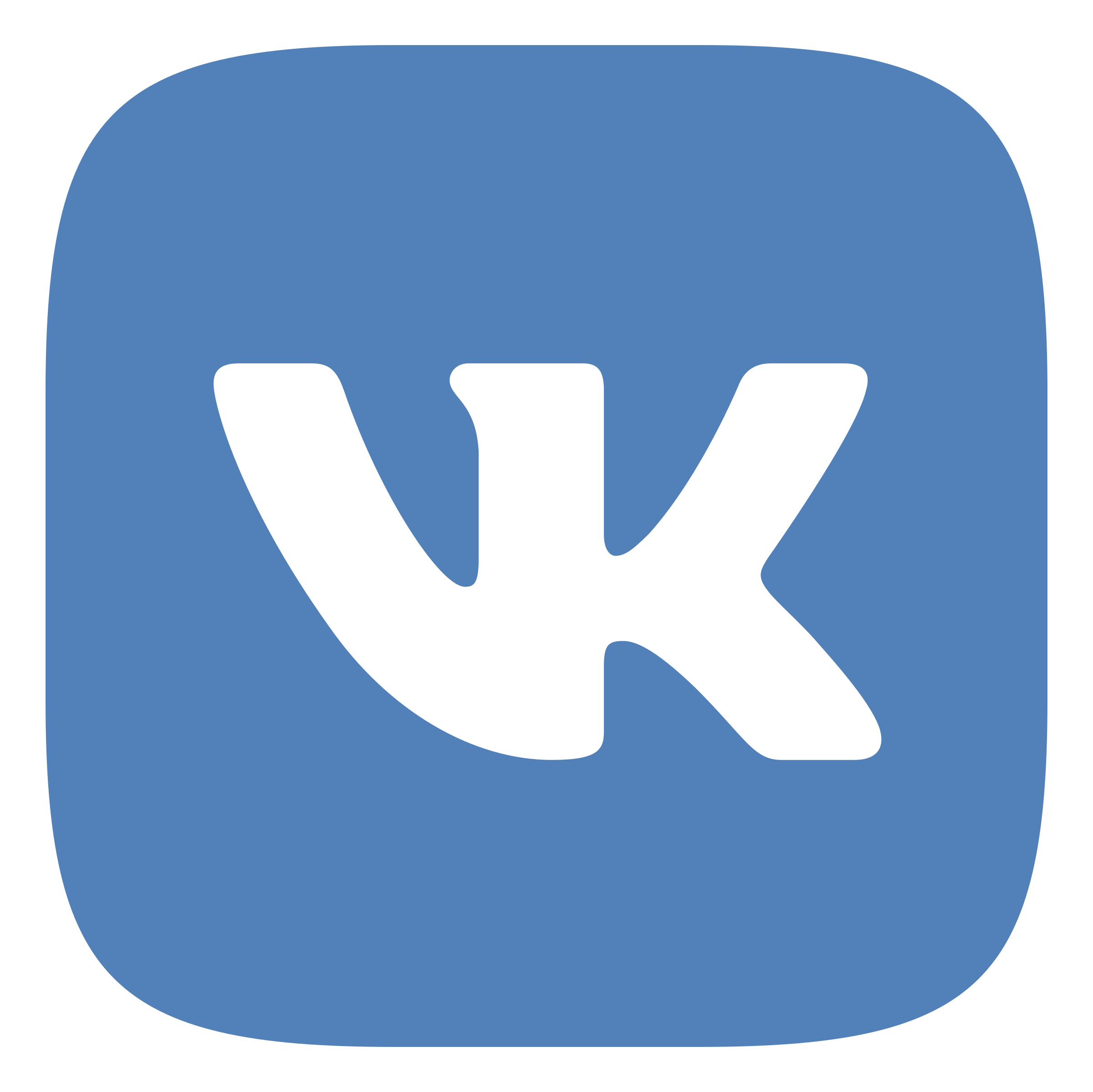 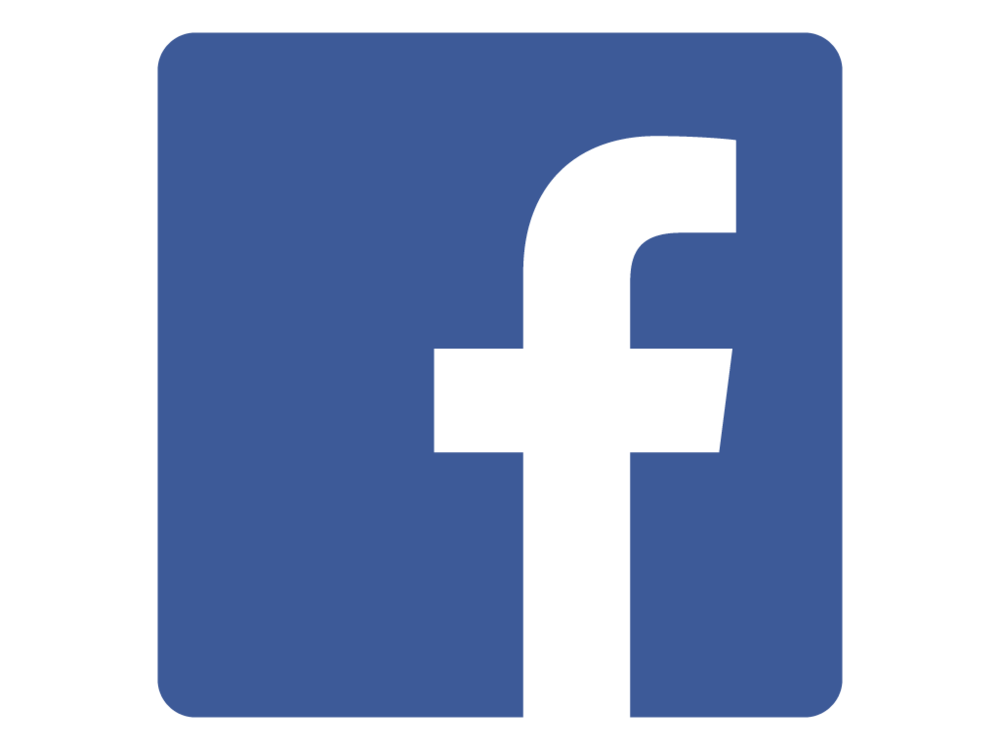 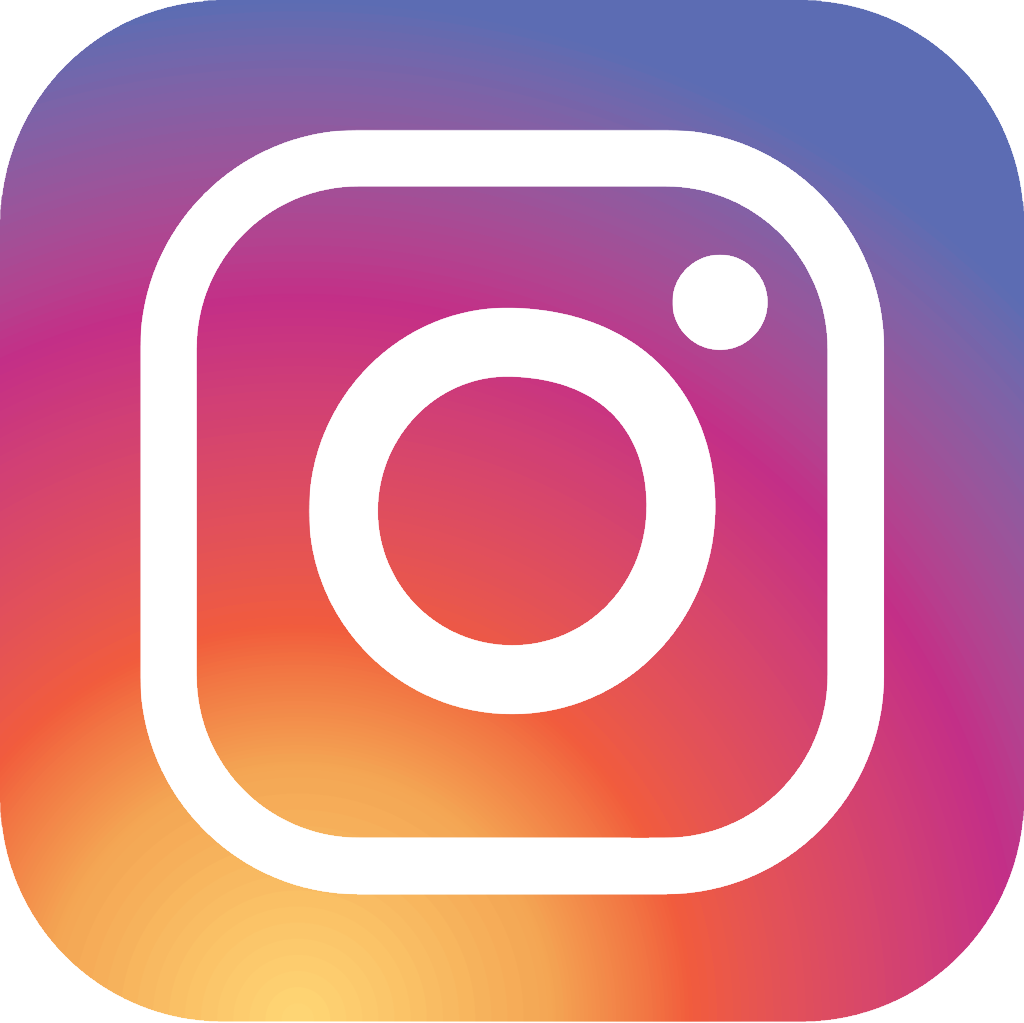 8
С уважением, 
руководитель компании


В.А. Митус
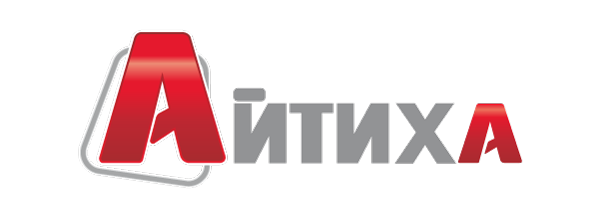 НАШИ КОНТАКТЫ

Сайт: itha.ru
Инстаграмм: instagram.com/ithafirm/
Вконтакте: vk.com/itha_ru
Фэйсбук: facebook.com/ithafirm/